ABUSO SEXUAL
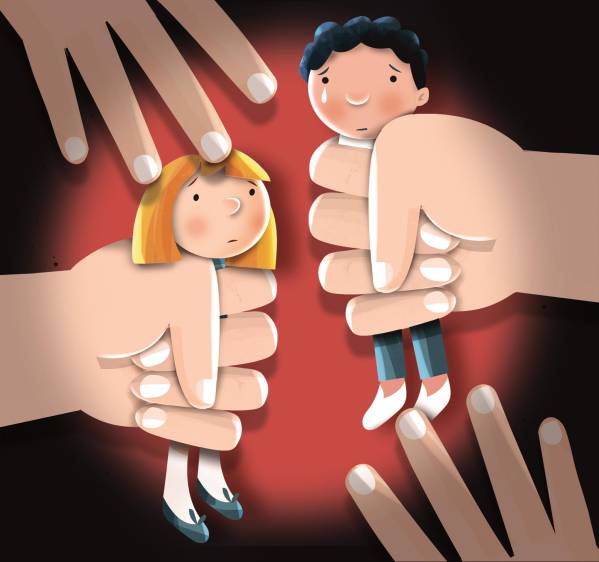 CONTRA NNYA

(NIÑAS, NIÑOS Y ADOLESCENTES)
Según la OMS se entiende como una acción en la cual “se involucra a un menor en una actividad sexual que no comprende completamente, para la que no tiene capacidad de libre consentimiento o su desarrollo evolutivo (biológico, psicológico y social) no está preparado…...
Prácticas sexuales que pueden ir desde tocamientos, exposición de los órganos sexuales y masturbación frente a un niño, niña o adolescente, hasta violaciones– 

Se destacan tres factores:

- la asimetría de poder
- la asimetría de conocimiento
- la asimetría de gratificación
DEFINICIONES. ASPECTOS A DESTACAR
PRÁCTICA SEXUAL QUE EJERCE UNA PERSONA (generalmente adulto) CON NNA PARA SU GRATIFIACIÓN

RELACIÓN ASIMÉTRICA

EL CONSENTIMIENTO NO EXISTE O NO PUEDE SER DADO

PUEDE HABER O NO CONTACTO FÍSICO
Año 2009 se creó en Entre Ríos el “Protocolo Interinstitucional de Actuación en casos de Abuso Sexual Infanto Juvenil” (Decreto 2405/10 del Ministerio de Gobierno y Justicia, del Poder Ejecutivo)


El mismo fue producto del trabajo consensuado y articulado de:
 SUPERIOR TRIBUNAL DE JUSTICIA
 MINISTERIO PÚBLICO FISCAL
 MINISTERIO PÚBLICO DE LA DEFENSA
 MINISTERIO DE GOBIERNO Y JUSTICIA
 MINISTERIO DE SALUD
 MINISTERIO DE DESARROLLO SOCIAL
 CONSEJO DE PREVENCIÓN DE LAS VIOLENCIAS (COPREV)
 CONSEJO GENERAL DE EDUCACIÓN
 CONSEJO PROVINCIAL DEL NIÑO, EL ADOLESCENTE Y LA FAMILIA (COPNAF).


 En el año 2019, se adhiere al mencionado Protocolo  en el marco de la sanción de la Ley Provincial Nº 10.629,
Convención sobre los Derechos del Niño aprobada por la Organización de Naciones
Unidas.
Reglas de Brasilia sobre el Acceso a la Justicia de las Personas en Condiciones de
Vulnerabilidad.
Constitución Nacional Argentina.
Código Penal de la Nación Argentina y leyes complementarias.
 Código Civil y Comercial Argentino.
Ley Nº26.061de Protección Integral de los Derechos de las Niñas, Niños y
Adolescentes.
Ley Nº 27.372 de Derechos y Garantías de las personas Víctimas de Delitos.
Constitución de la Provincia de Entre Ríos.
 Ley Provincial Nº 9.861de Protección Integral de los Derechos del Niño, el
Adolescente y la Familia.
Código Procesal Penal de la Provincia de Entre Ríos.
 Ley Nº 9.544 “Orgánica Ministerio Publico Entre Ríos".
Guía de las Buenas Prácticas para el abordaje de niños/as adolescentes víctimas o
testigos de abuso sexual y otros delitos”. (2008 ADC, JUFEJUS y UNICEF).
Demás leyes complementarias en la temática y de protección de derechos. 
Ley 27611 de Atención y Cuidado Integral de la Salud durante el embarazo y la Primera Infancia
MARCO NORMATIVO
PRINCIPALES CARACTERÍSTICAS DEL PROTOCOLO DE ACTUACIÓN EN ASI
LOS AGENTES DEL ESTADO NO REALIZAN DENUNCIA:

 

- Un agente del estado provincial que lo advierte no tiene que denunciar, sino hacer un informe y el que se constituye como denunciante es el Defensor Público

- No hacen falta certezas, sino sospecha
INFORME DE SOSPECHA
URGENTE               NO URGENTE
La existencia de abuso sexual con acceso carnal y contacto con fluidos ocurrido hace menos de 72 horas (o más de 72 horas pero hay evidencia física)

Si la protección del NNA no está garantizada (Intrafamiliar) independientemente del tiempo transcurrido desde la situación de abuso.
En el caso de existencia de las modalidades con acceso carnal, ocurridos hace más de 72 horas

Sin acceso carnal

Si la protección del NNA está garantizada por parte de sus referentes de cuidado. (Extrafamiliar)
Toma de conocimiento de un hecho de Abuso Sexual
DEVELACIÓN POR PARTE DEL NIÑO, NIÑA,ADOLESCENTE U OTRA PERSONA

SOSPECHA ANTE LA PRESENCIA DE INDICADORES

DERIVACIÓN DESDE OTRO ORGANISMO
Indicadores específicos
Desgarros del himen, aumento del diámetro del himen
Desgarro de la mucosa vaginal, marcas de dientes u otros signos traumáticos 
 Embarazo en menores de 15 años
 Cultivos positivos para gérmenes (neisseria gonorrhoeae, serología sífilis, HIV).
 En la zona anal: desgarros, laxitud del esfínter anal o dilatación mayor a 20 mm sin materia fecal en la ampolla rectal.
 Presencia de espermatozoides o líquido seminal.
Indicadores inespecíficos
Vulvitis, lesiones por rascado
Fisuras en la piel o lesiones en la vulva
 Presencia de secreción o flujo vaginal
 Existencia de condilomas en niña menor de dos años
 Presencia de hiperpigmentación o eritema perianal 
 Fisuras anales
 Dilatación anal menor de 20 mm sin materia fecal en la ampolla rectal
OTRAS SITUACIONES RELACIONADAS AL ASNNA
Trastornos psicosomáticos. Cambios del humor
Dolores abdominales recurrentes. 
Dolores de cabeza sin causa orgánica.
Infecciones urinarias reiteradas.
Enuresis secundaria. 
Encopresis secundaria. 
Trastornos de la conducta alimentaria: bulimia y anorexia
Marcado retraimiento
 Sobre adaptación (NNA suelen adaptarse a la situación abusiva) 
Conductas autoagresivas o heteroagresivas
Indicadores inespecíficos de embarazo producto de abusos sexual
Edad de la niña o adolescente embarazada por debajo de los 15 años, sobre todo ,menor de 13 años
• Consulta tardía.
• Rechazo del embarazo.
 • Ataques de angustia.
 • Ocultamiento
 • Contradicciones acerca de la identidad del cogestante, por parte de la niña, adolescente o de quienes acompañan 
• Rechazo del bebé o graves dificultades para establecer el vínculo. 
• Insistente pedido de darlo en adopción.
ACCIONES DEL SISTEMA DE SALUD
ATENCIÓN DE LESIONES FÍSICAS
   ABORDAJE EN SALUD MENTAL
   ACOMPAÑAMIENTO DEL ÁREA SOCIAL /ARTICULACIÓN CON OTROS SECTORES
   PREVENCIÓN DE INFECCIONES
   PREVENCIÓN DE EMBARAZO NO DESEADO
   CONSEJERÍA EN OPCIONES SI HAY EMBARAZO 
   TOMA Y PRESERVACIÓN DE “PRUEBAS”
TRATO HUMANIZADO. NO REVICTIMIZAR
REGISTRO EN LOS INSTRUMENTOS CORRESPONDIENTES
REFERENCIA/CONTRARREFERENCIA A TRAVÉS DE LA RED DE ATENCIÓN EN SALUD
ABORDAJE INTERDISCIPLINARIO/INTERINSTITUCIONAL
Interrogatorio
Escuchar y contener
Reconocer el esfuerzo que está haciendo al exponer el tema
Mostrarle que se le cree
Aclararle que lo que le sucede no es su culpa
Expresar la disposición a escucharlo cuantas veces sea necesario
No expresar sentimientos negativos hacia los victimarios
No realizar preguntas dirigidas, dejar que se exprese libremente
Es conveniente que lo realice el personal entrenado
EXÁMEN FÍSICO
EVITAR REVISACIONES INNECESARIAS
SIEMPRE QUE SEA POSIBLE SE DEBE APROVECHAR EL EXÁMEN PARA TOMAR LAS PRUEBAS CORRESPONDIENTES
PREFERENTEMENTE LO DEBE REALIZAR PERSONAL ESPECIALIZADO (MÉDICO FORENSE)
EXPLICAR A LA VÍCTIMA LO QUE SE VA A HACER Y SU IMPORTANCIA. NO SE DEBE OBLIGAR
NO SIEMPRE ES URGENTE
ABUSO SEXUALDEVELACIÓN/SOSPECHA
INTRAFAMILIAR                                            EXTRAFAMILIAR
               


                  

               
             SI                     NO                                             SI                      NO

                INTERNACIÓN(Hospital IIb o III)                                              AMBULATORIO
                                 
                                 CONSIDERAR SEGÚN EL CASO
                                 Profilaxis Antirretroviral
                                 Prevención de ITS, Tétanos
                                 Anticoncepción de  Emergencia
                                 Laboratorios
                                 Toma Muestra y resguardo de Pruebas
                                 Test Embarazo
                                 Acceso a IVE
         Articulación Intersectorial/Seguimiento Interdisciplinario
*INFORME DE SOSPECHA
EN 24 HS
*AVISO A DEFENSOR
*INFORME DE SOSPECHA
EN 24 HS
*AVISO A DEFENSOR
*DENUNCIA DE LA FAMILIA
MENOS DE 72 HS DEL HECHO/ CONTACTO CON SECRECIONES
Elementos para abordaje de abuso sexual con contacto con secreciones
Equipo interdisciplinarios 
Espacio que garantice intimidad
Medicación anti retroviral 
Medicación para ITS 
Vacunas
Anticoncepción de emergencia  
Posibilidad de realizar laboratorio y serologías 
Hisopos, tubos para las muestras (En ocasiones los aporta el médico forense)
Papel manila para extender en la camilla, bolsa de papel manila para envolver todo y bolsa de plástico.
ESTUDIOS DE LABORATORIO
➢ Sífilis: VDRL en sangre (y prueba confirmatoria si es +)
➢ VIH
➢ Hepatitis B:)
➢ Hepatitis C: Atc. totales.
➢ Hemograma, hepatograma, urea, creatinina 
➢ Subunidad beta coriónica en pacientes postmenárquicas (diagnóstico de embarazo previo)
 ➢ Pruebas toxicológicas (Drogas de abuso en orina)
PROFILAXIS PARA ITS
Profilaxis post exposición (PEP) antirretroviralNiños <12 años que NO toman comprimidos
(Hasta 72 hs) Duración: 28 días
Niños ≥12 años (≥ 40kg) que toman comprimidos
ANTICONCEPCIÓN DE EMERGENCIA
➢ Antes de las 120 horas
➢ Constatar edad de menarca y FUM


Levonorgestrel 0,75 mg: 2 comprimidos juntos  Levonorgestrel 1,5 mg: 1 comprimido
VACUNACIÓN
Profilaxis hepatitis B: 
➢ Sin vacunación previa: indicar vacuna HBV lo antes posible, idealmente dentro de las 24hs (3 dosis: en el momento, al mes y a los 6 meses)
➢ Con vacunación incompleta: completar esquema
 ➢ Con esquema completo (3 dosis) únicamente solicitar serología 

• Vacunación antitetánica: Si no fue vacunado en los últimos 10 años
TOMA DE PRUEBA. Ley 26.485
Se tomará muestra de boca,faringe, ano, vagina, uretra. (hisopado de cada área por separado para examen directo por Gram y cultivo)
 Hisopo en tubo con medio de transporte en gel (Stuart o Cary Blair) para búsqueda de gérmenes comunes, Trichomonas y Neisseria gonorrhoeae
 Hisopo (siempre de polipropileno) en tubo seco provisto por el laboratorio para la búsqueda de Chlamydia trachomatis. 
 Para la obtención de las muestras para Chlamydia es indispensable el uso de hisopos especiales de polipropileno (Dacron) con palillos de plástico o de alambre 
 Prendas de la víctima y otros elementos probatorios
PROTECCIÓN DE LA VICTIMA
PENALIZACIÓN 
DEL AGRESOR
CIRCUITO DE LA DENUNCIA
INFORME DE SOSPECHA
DATOS DEL MENOR

DATOS DE LOS RESPONSABLES

DESCRIPCIÓN DEL RIESGO O VULNERABILIDAD

DATOS DEL PRESUNTO OFENSOR/ABUSADOR

CONTACTO DEL PROFESIONAL QUE REALIZA EL INFORME
EMBARAZOS EN MENORES DE 15 AÑOS
ALTA SOSPECHA DE ABUSO SEXUAL 


De acuerdo con el Código Civil y Comercial de la Nación (2015) la adolescencia comienza a los 13 años, antes son niños y niñas. 

No existe consentimiento cuando no se entiende qué se está consintiendo
INTERÉS SUPERIOR  
  AUTONOMÍA PROGRESIVA
PARTICIPACIÓN DIRECTA
 IGUALDAD Y NO DISCRIMINACIÓN
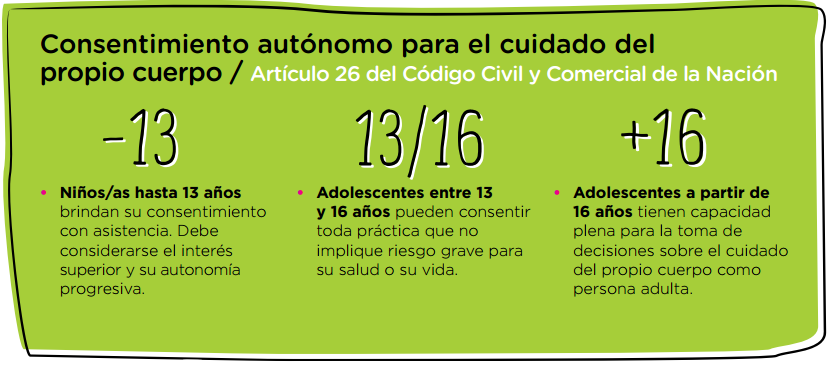 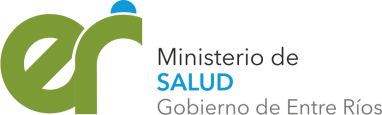 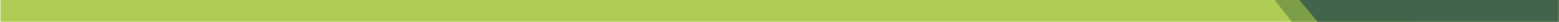 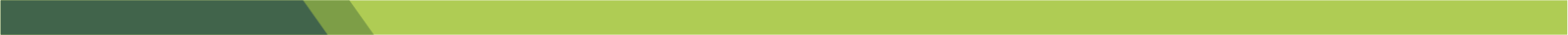 El embarazo en adolescentes menores de 15 años y el ABUSO y la VIOLENCIA SEXUAL como su potencial causa, son PROBLEMAS de SALUD PUBLICA y de DERECHOS HUMANOS que generan GRAVES CONSECUENCIAS: 

BIOLOGICAS
PSIQUICAS 
- Y SOCIALES
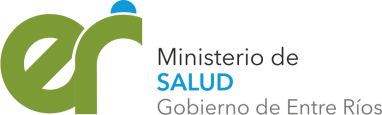 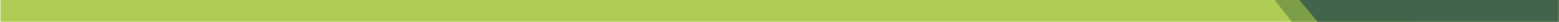 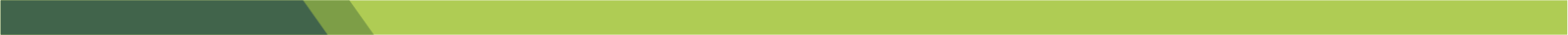 RIESGO BIOMEDICO relacionados al embarazo y parto en NIÑAS Y ADOLESCENTES menores de 15 años: 
COMPLICACIONES MATERNAS: - ANEMIA 
                                                          - PREECLAMPSIA/ECLAMPSIA
                                                          - ITS
                                                          - PARTOS PREMATUROS
COMPLICACIONES RN: - BPN (por PP o por RCIU)
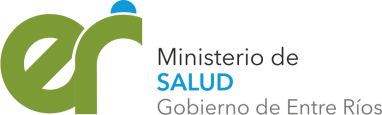 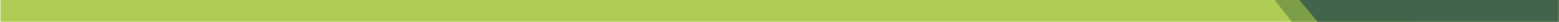 RIESGO PSICOLOGICO relacionados al embarazo y parto en NIÑAS Y ADOLESCENTES menores de 15 años: 
En el área de la SM se han observado altas tasas de síntomas de DEPRESION Y ANSIEDAD (tanto durante el embarazo como en el postparto), identificándose también situaciones de ESTRÉS POSTRAUMATICO e IDEACION SUICIDA durante el embarazo en las NyA que han sido atacadas sexualmente.
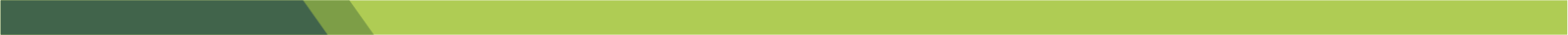 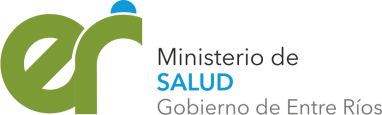 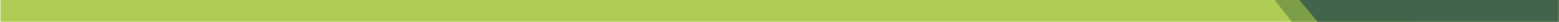 RIESGOS SOCIALES relacionados al embarazo y parto en NIÑAS Y ADOLESCENTES menores de 15 años:
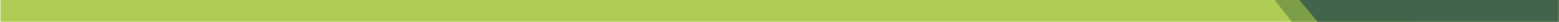 Se fuerza a la adolescente a asumir un rol adulto cuando no es aun madura para hacerlo en relación al maternar
Impacto en la Trayectoria Educativa: Tanto como causa o como efecto del embarazo adolescente, la deserción escolar está fuertemente asociada con la maternidad temprana.

Impacto en la Inserción Laboral: Las madres jóvenes tienen una mayor probabilidad de estar inactivas que sus contrapartes que no son madres. 

Por otro lado, el embarazo en la adolescencia también repercute en desmedro de la calidad de la inserción laboral de los jóvenes padres que frente a la necesidad de generar un ingreso para sostener al nuevo núcleo familiar ingresan al mercado laboral de manera precaria.
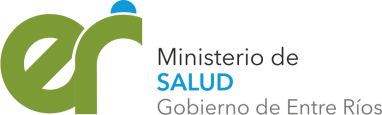 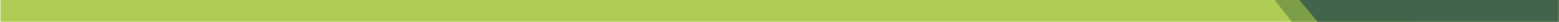 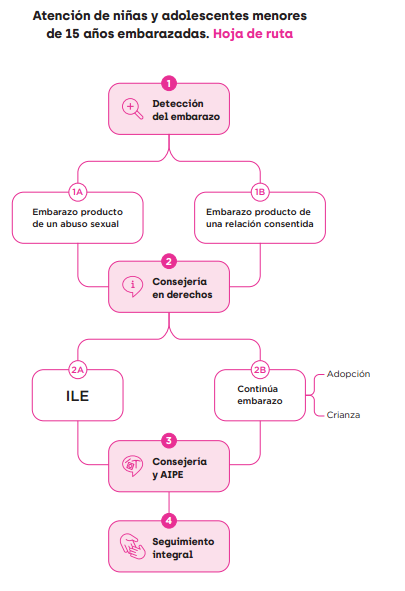 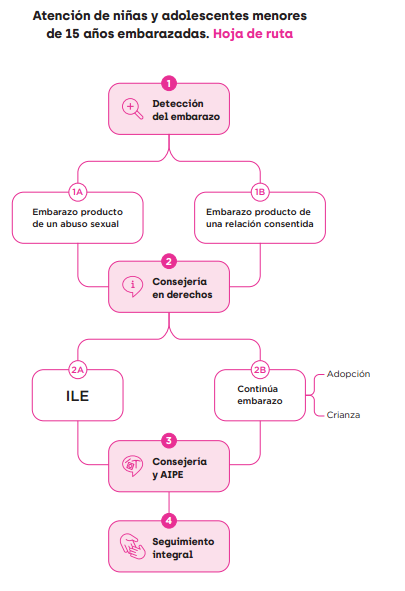 HOJA DE RUTA
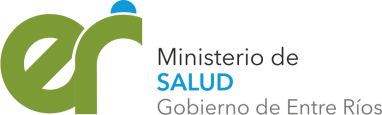 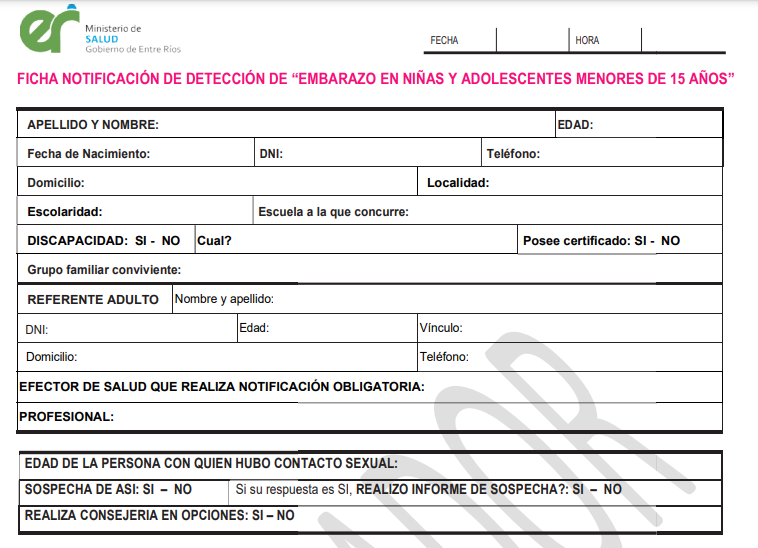 FICHA DE NOTIFICACIÓN
CUANDO REALIZAR EL INFORME DE SOSPECHA??
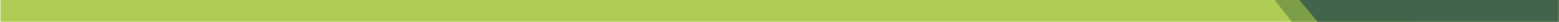 EN EMBARAZO DE MENORES DE 13 AÑOS


                                        

EN EMBARAZOS DE 13 A 15 AÑOS
SIEMPRE
VALORAR LA SITUACIÓN
25/10/2023
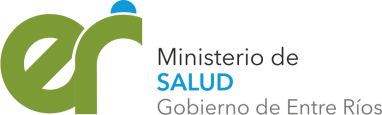 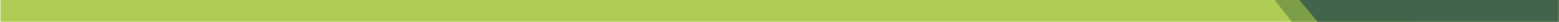 AVANCES
LEY PIAZZA: (2011) la causa prescribe 12 años después de cumplida la mayoría de edad, es decir a los  30 años.  
LEY KUNHAT: (2015)  establece la imprescriptibilidad de la acción penal en delitos contra la integridad sexual cuando la víctima sea menor: el plazo corre desde el mismo momento en que se radica la denuncia, sin importar la edad de los denunciantes
MODIFICACIÓN DE LA LEY Ley 27455. DELITO DE INSTANCIA PÚBLICA: (2018) Al ser un delito de instancia pública, el Estado deberá investigar de oficio cualquier caso de abuso sexual contra niños, niñas y adolescentes. Antes, la necesidad de que el padre, madre o tutor de la víctima ratificara la denuncia terminaba siendo un obstáculo para que haya justicia
RECORDAR
EVITAR ACTUAR SOLO. PROPICIAR EL ABORDAJE  INTERDISCIPLINARIO E INTERSECTORIAL

 NO INVESTIGADORES


“DEBER DE COMUNICAR”
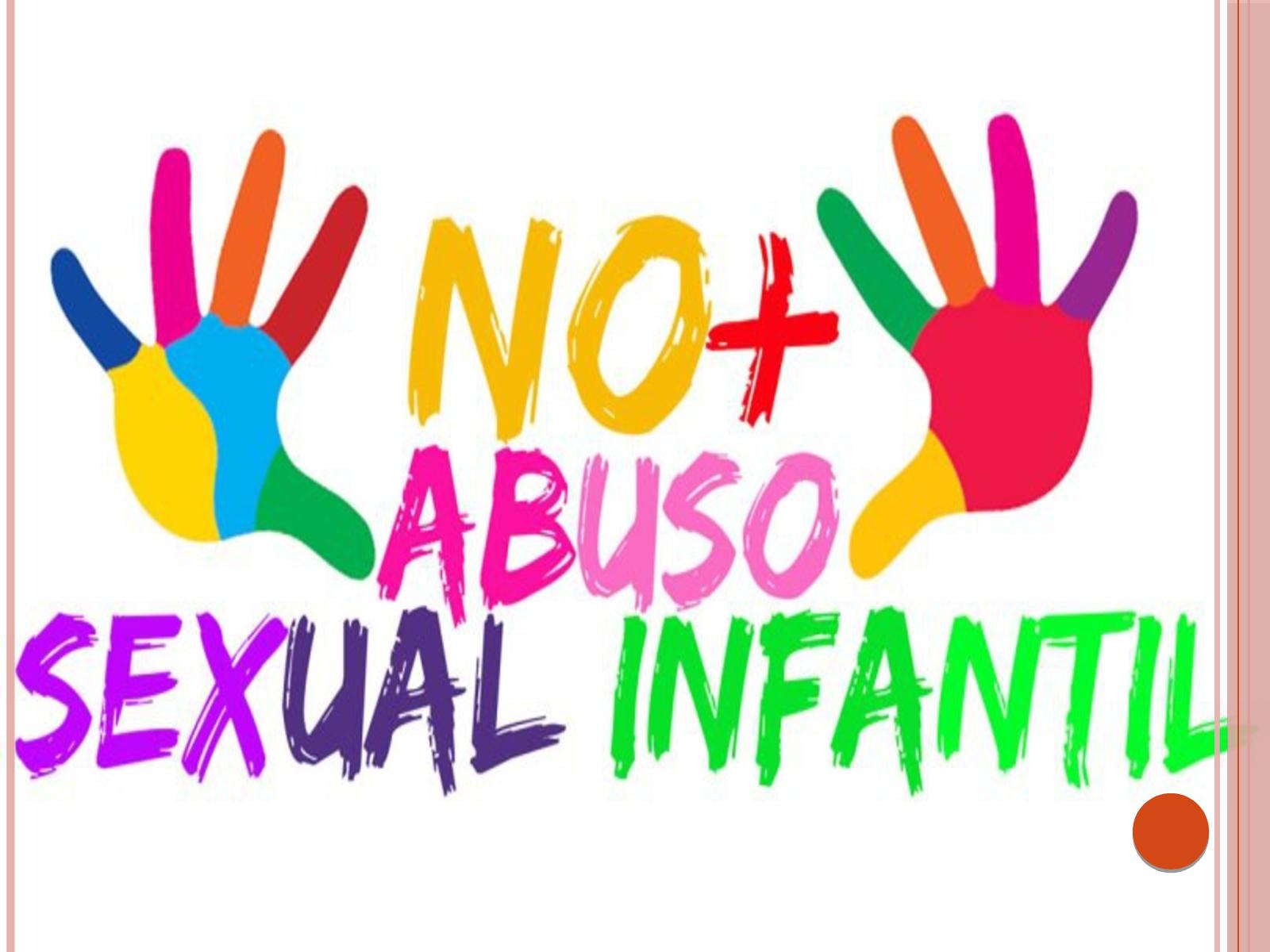 MUCHAS GRACIAS!!!!!
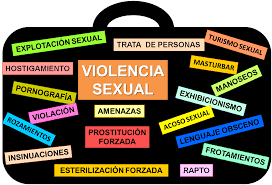